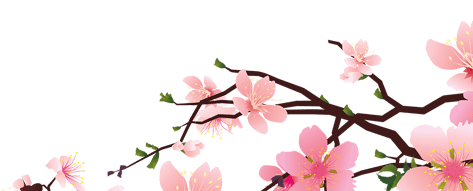 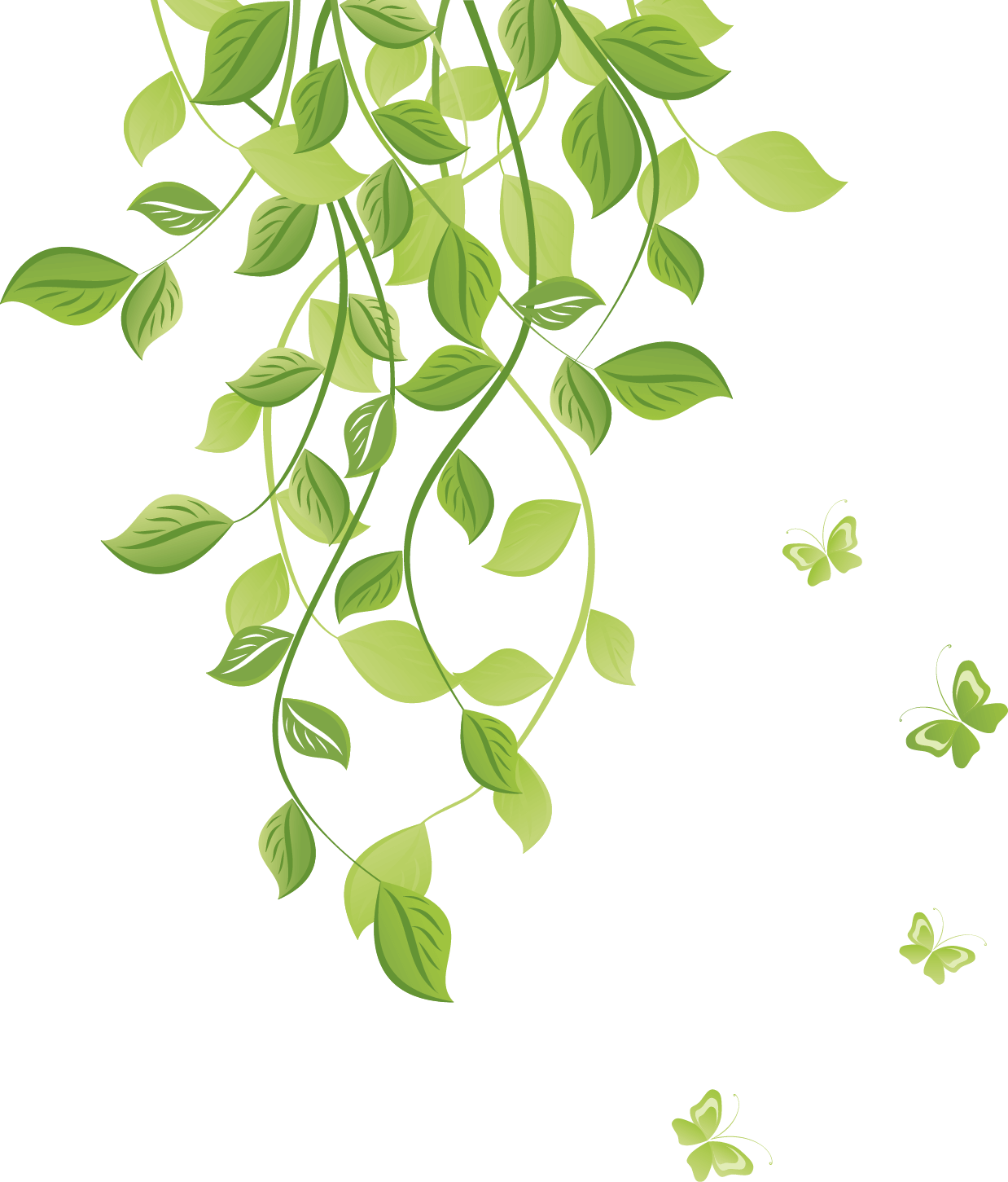 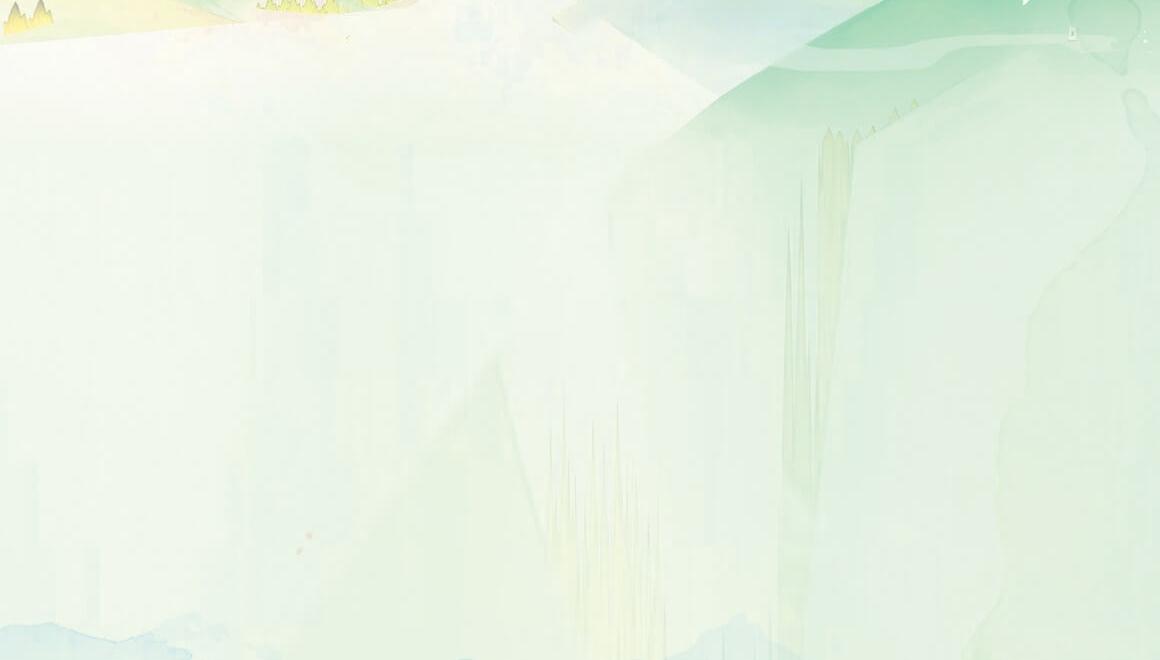 清明时节
农历三月初八
传统节日
好雨知时节，当春乃发姓。
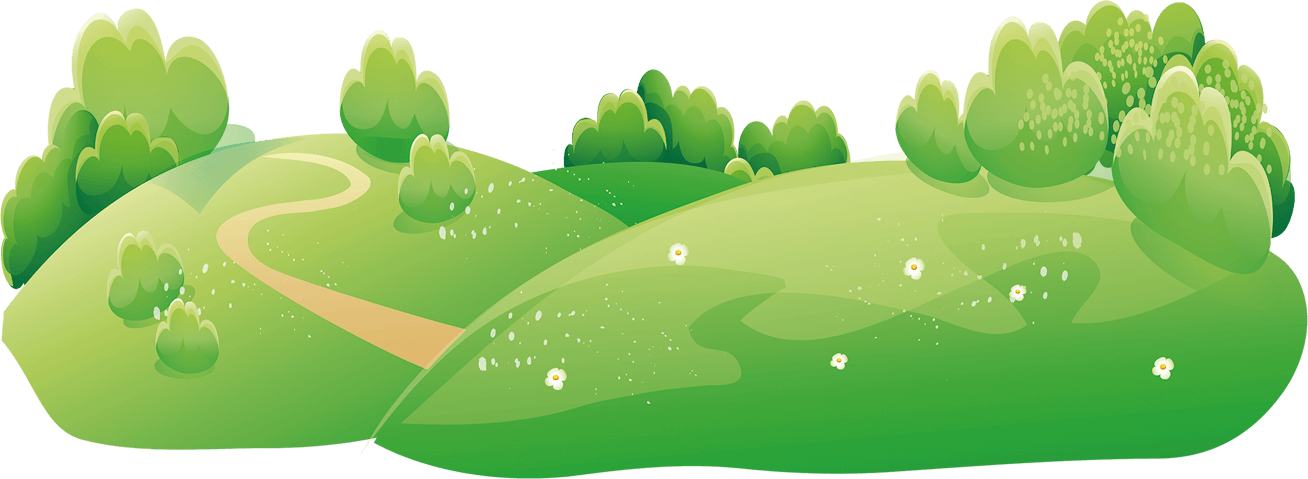 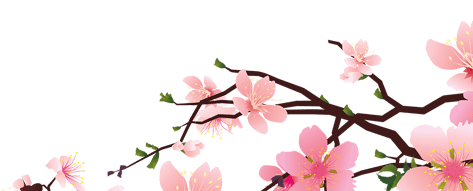 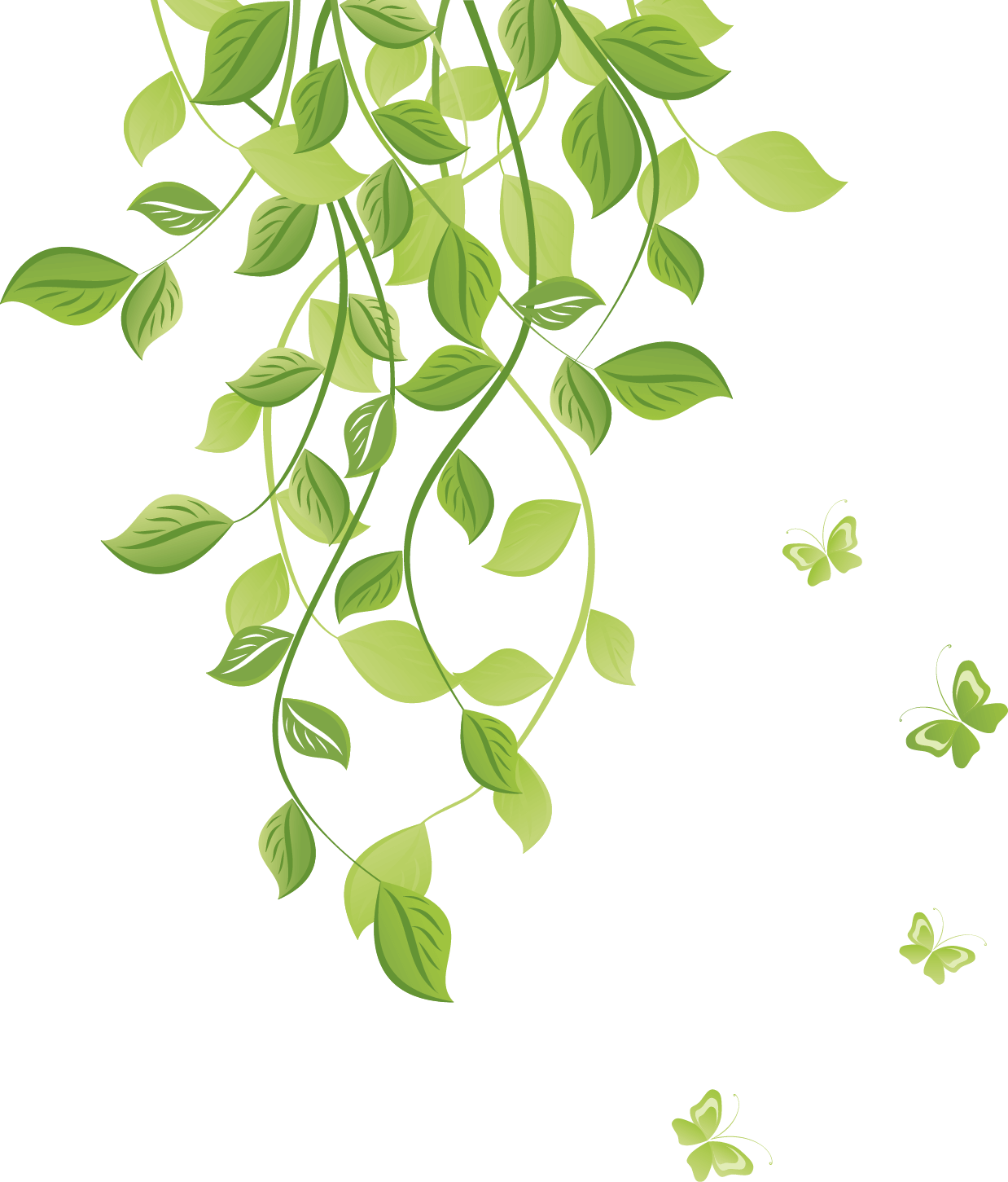 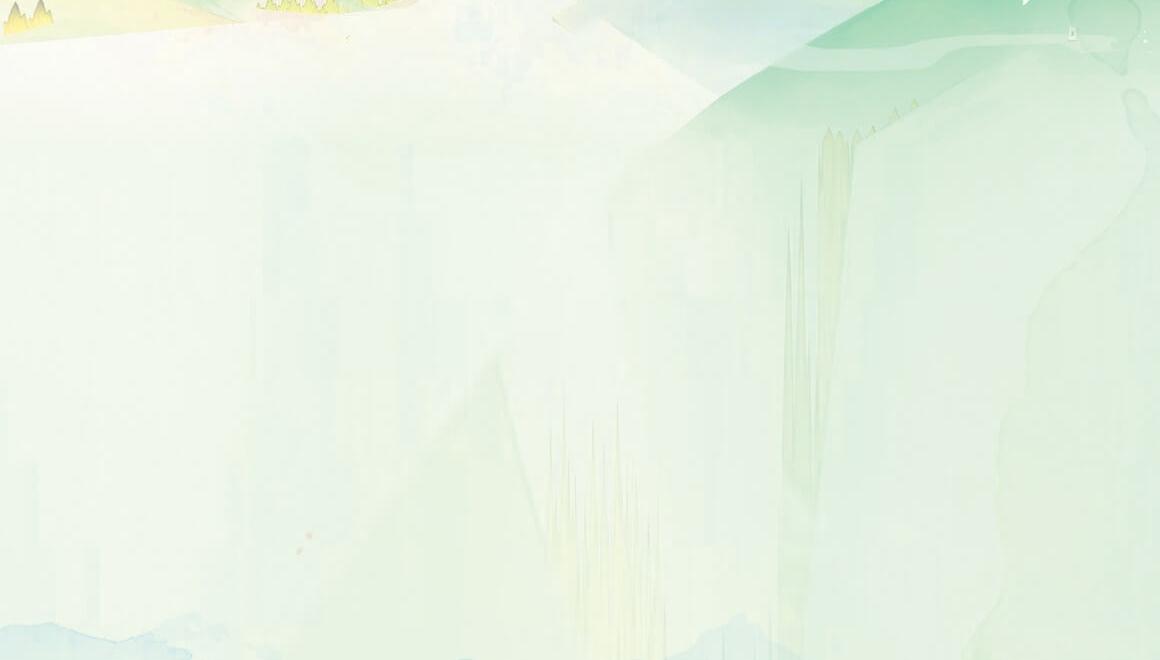 目录
CONTENTS
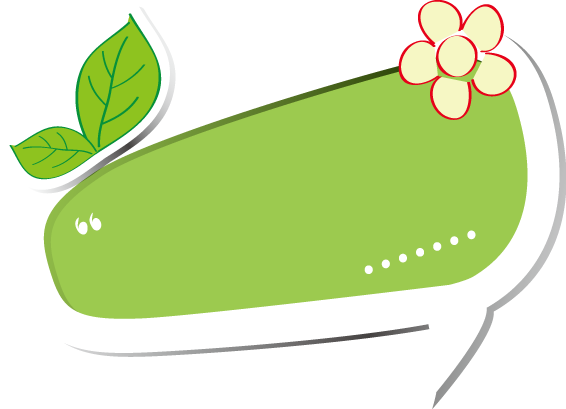 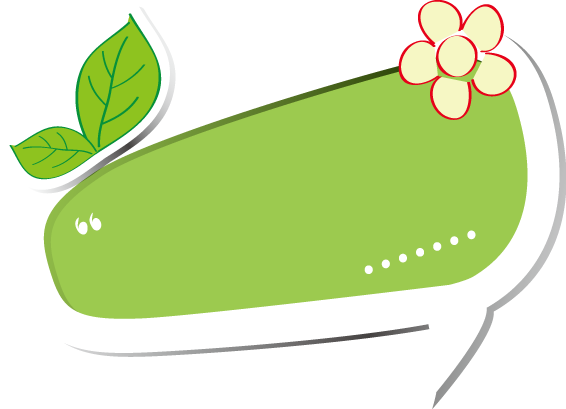 这里添加标题
When an unknown printer took a galley of type and scrambled it to.
这里添加标题
When an unknown printer took a galley of type and scrambled it to.
02
01
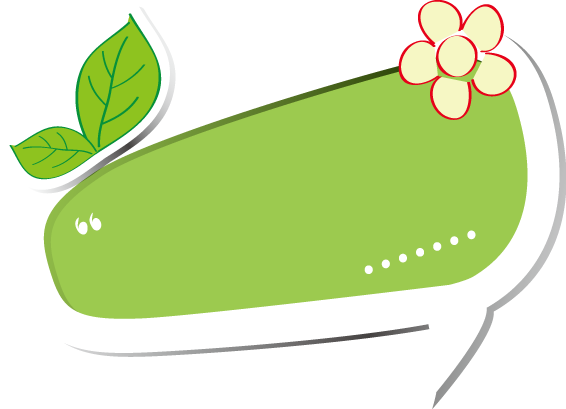 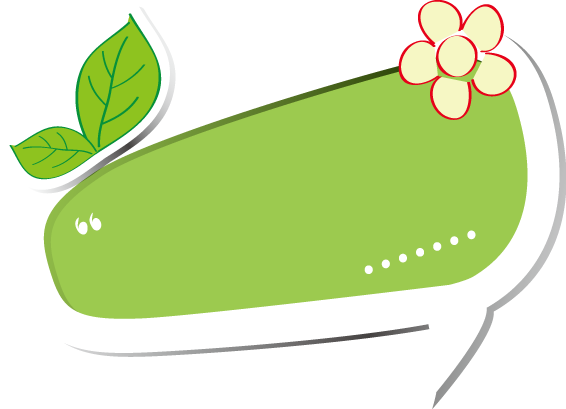 这里添加标题
When an unknown printer took a galley of type and scrambled it to.
这里添加标题
When an unknown printer took a galley of type and scrambled it to.
04
03
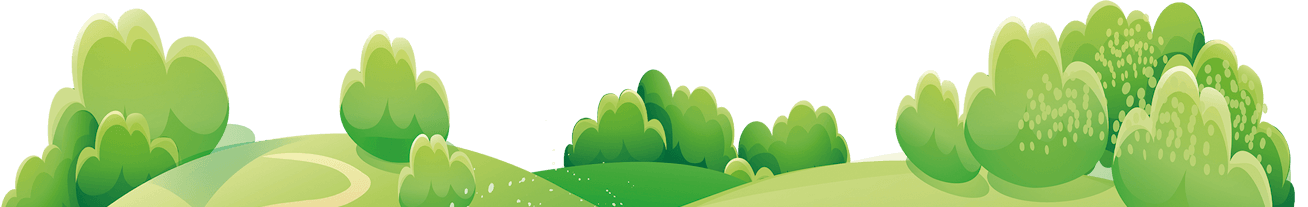 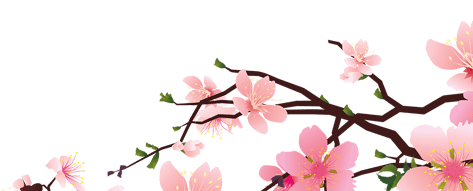 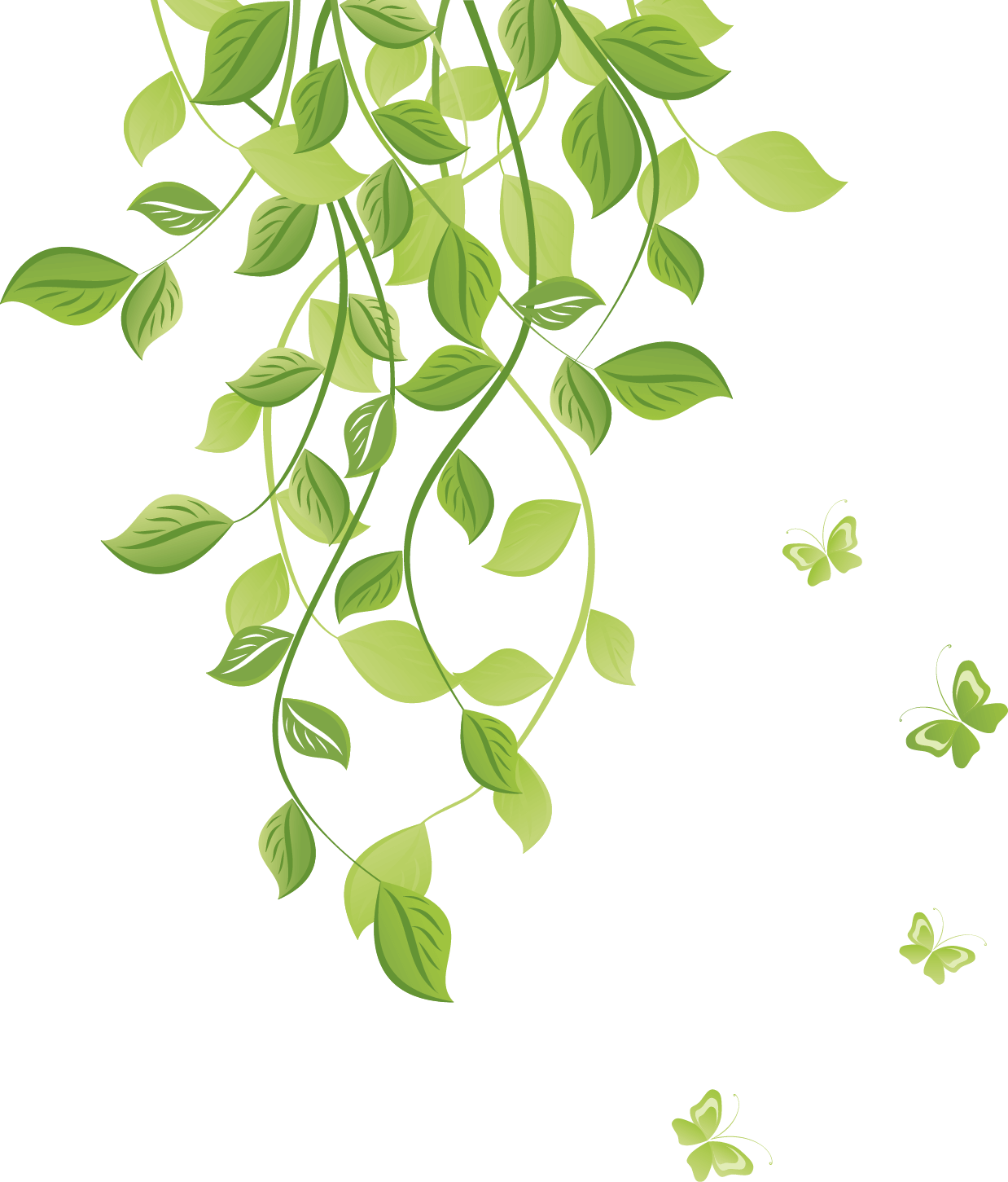 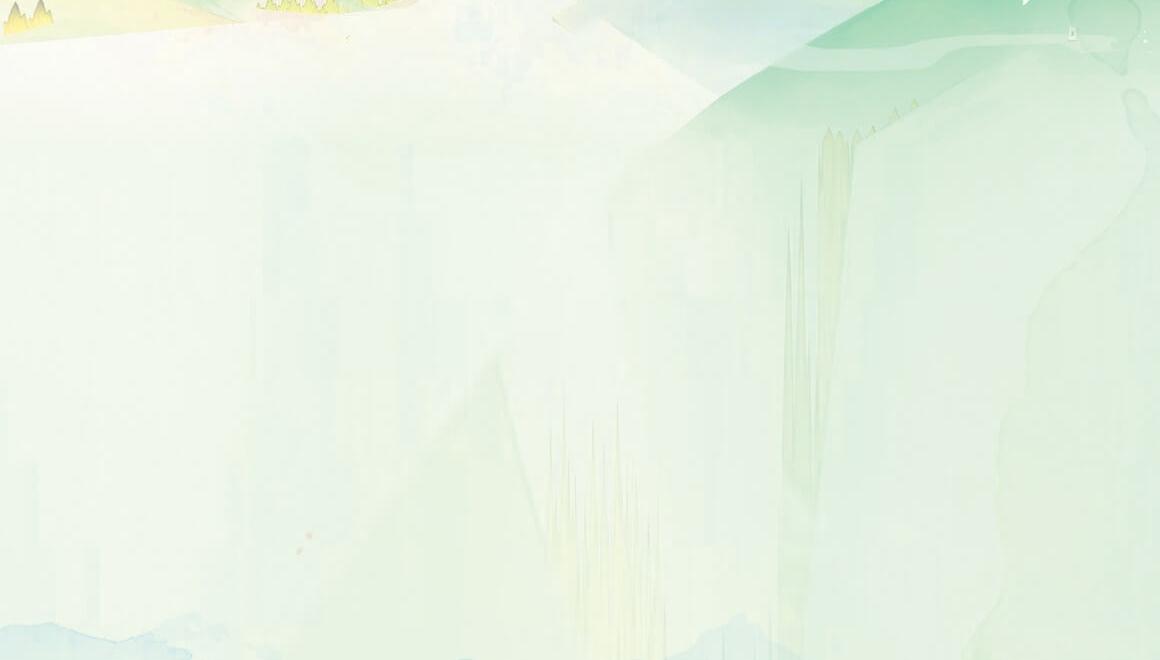 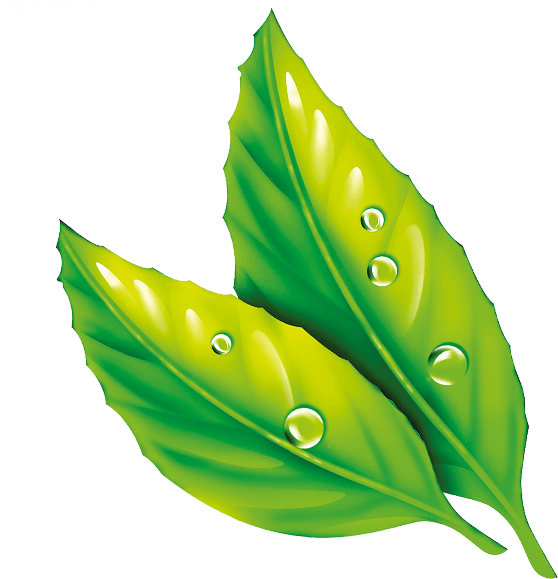 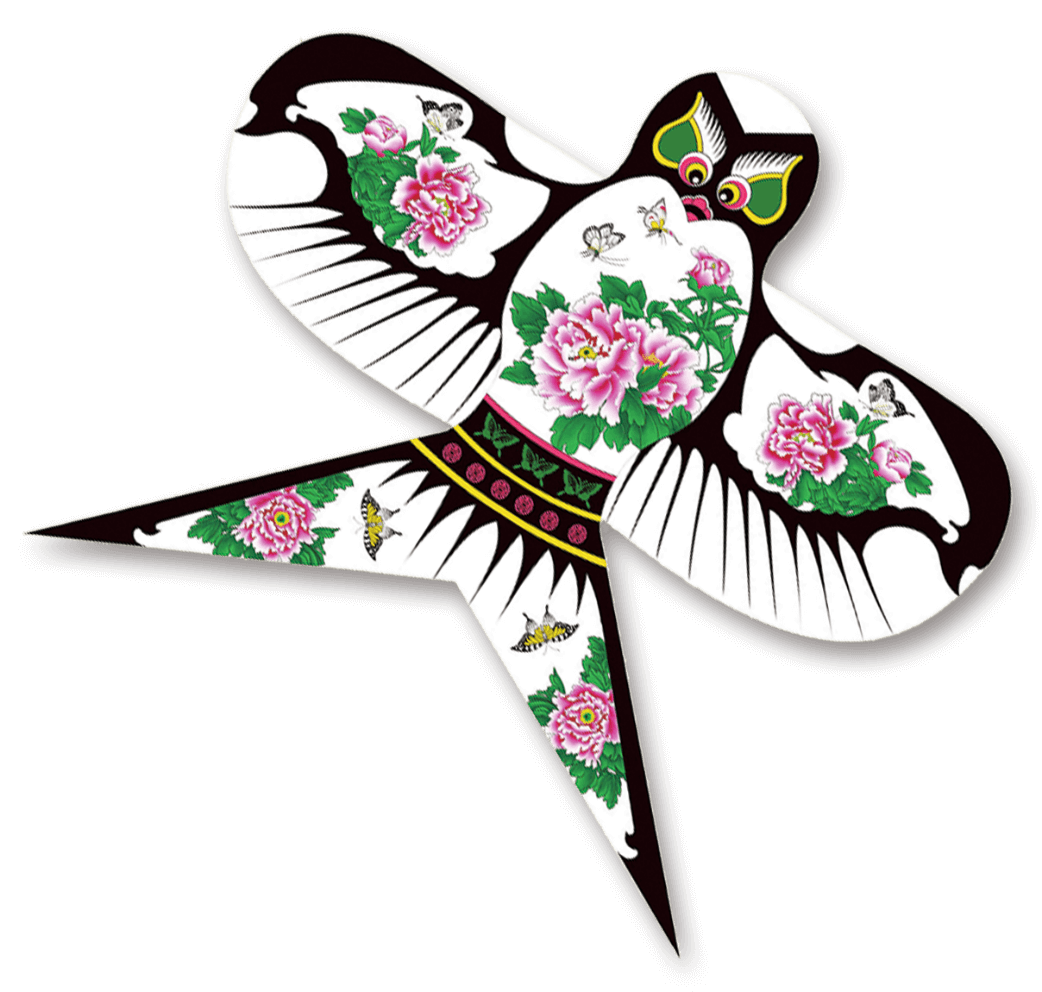 章节
01
明节气在时间和天气物侯特点上为清明节俗的形成提供了重要条件，该节气被看作清明节的源流之一。
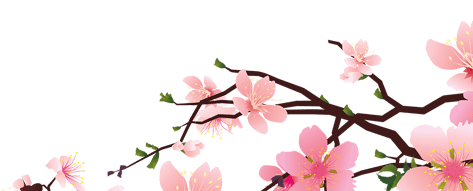 30%
40%
30%
Marketing
Web Design
Mobile App
这里添加标题
这里添加标题
这里添加标题
Lorem ipsum dolor sit amet
consectetur adipiscing elit
est dignissim non
Lorem ipsum dolor sit amet
consectetur adipiscing elit
est dignissim non
Lorem ipsum dolor sit amet
consectetur adipiscing elit
est dignissim non
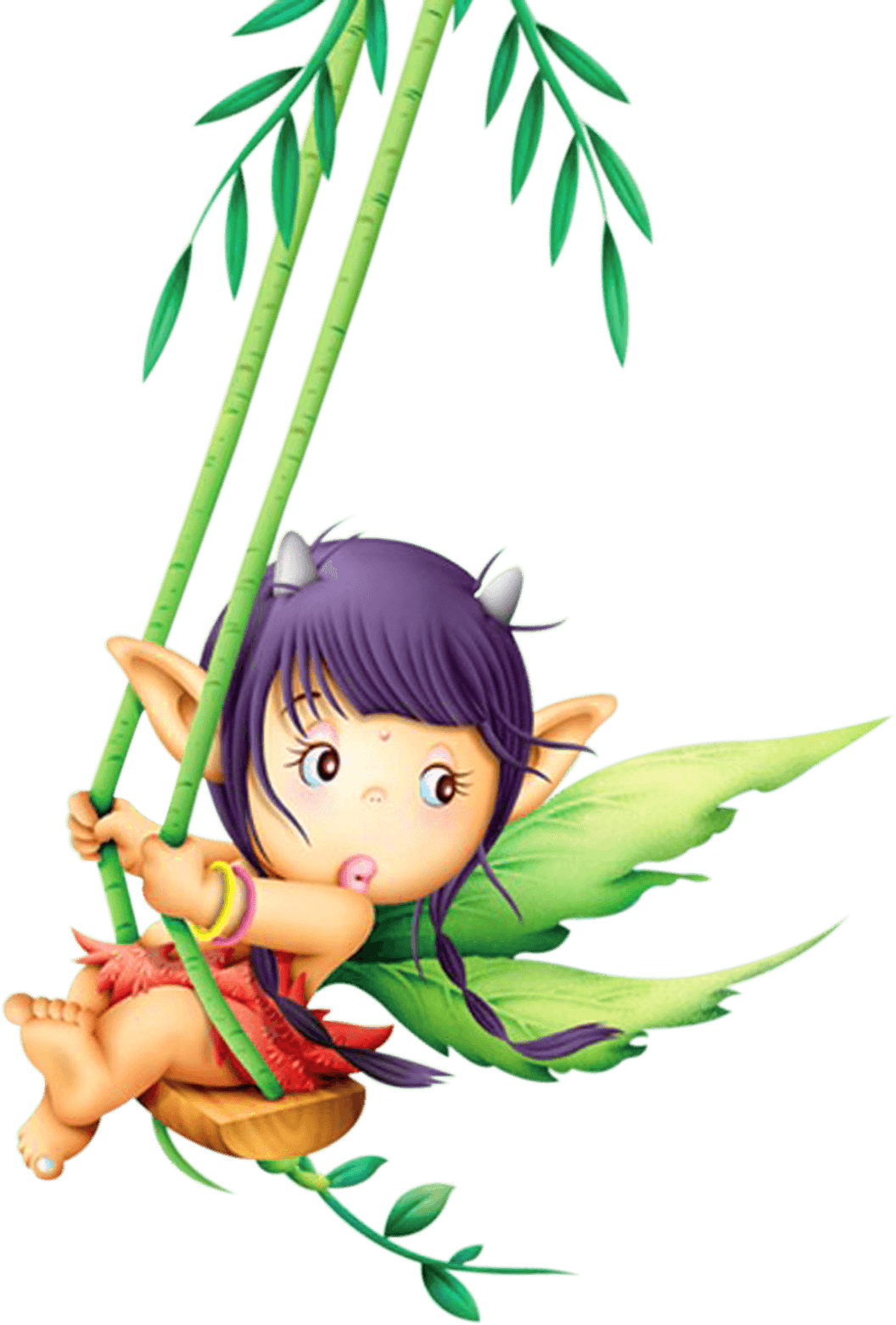 02
01
添加标题
添加标题
添加文本添加文本添加文本添加文本添加文本添加文本
添加文本添加文本添加文本添加文本添加文本添加文本
04
03
添加标题
添加标题
添加文本添加文本添加文本添加文本添加文本添加文本
添加文本添加文本添加文本添加文本添加文本添加文本
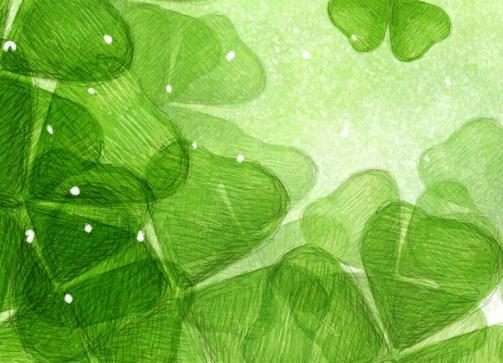 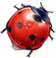 添加标题文字
OF THIS SCHEME, WE THANK YOU FOR YOUR READING, THE PROPOSAL
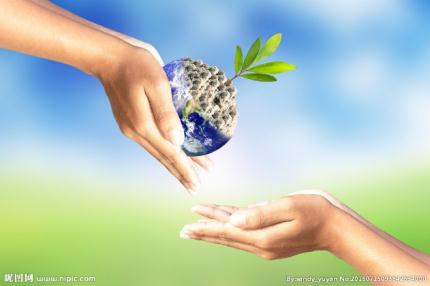 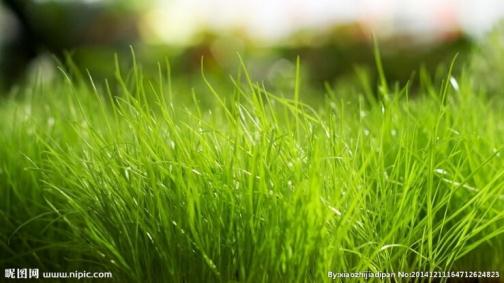 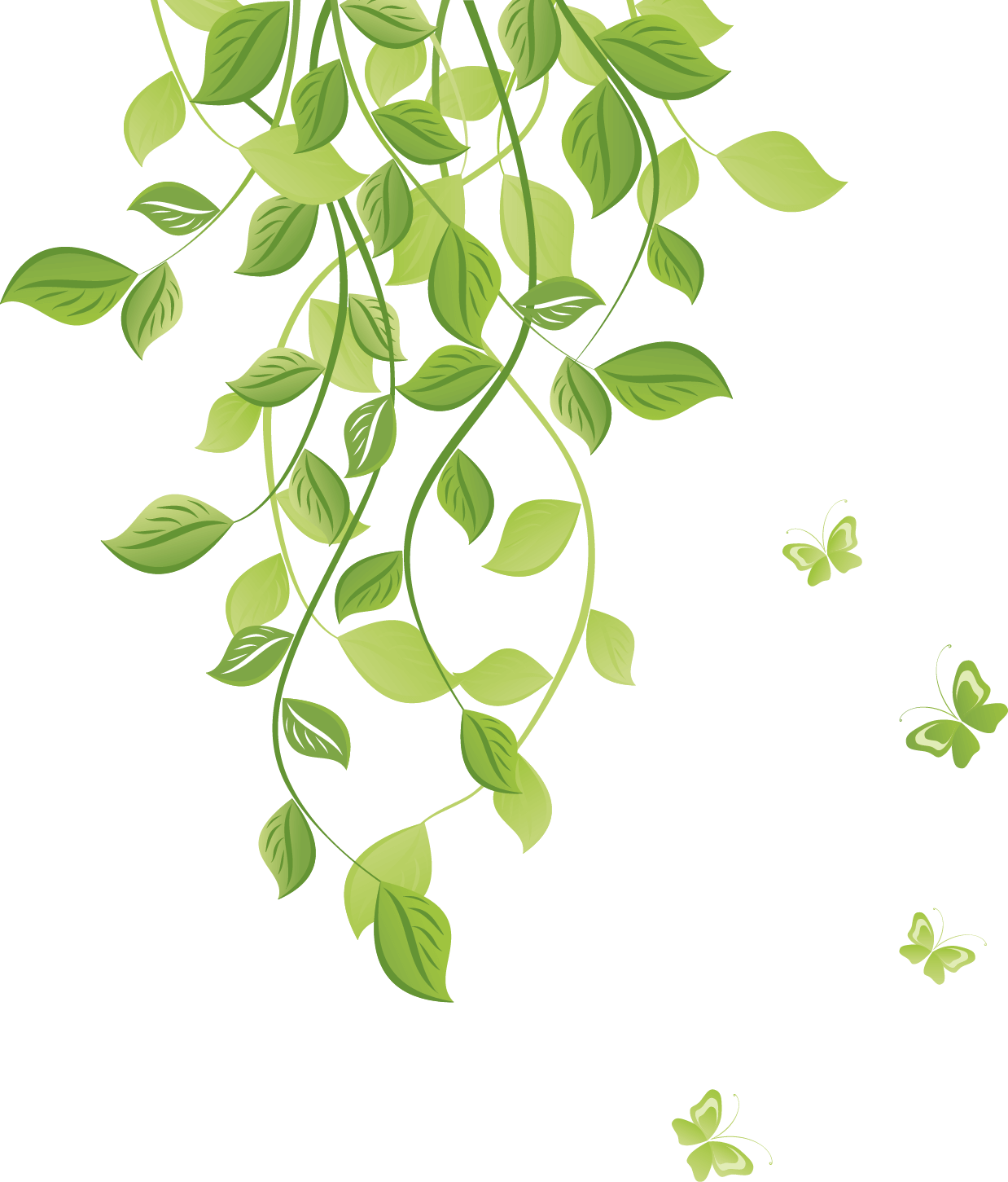 这里添加标题
您的内容打在这里，或者通过复制您的文本后，在此框中选择粘贴，并选择只保留文字。
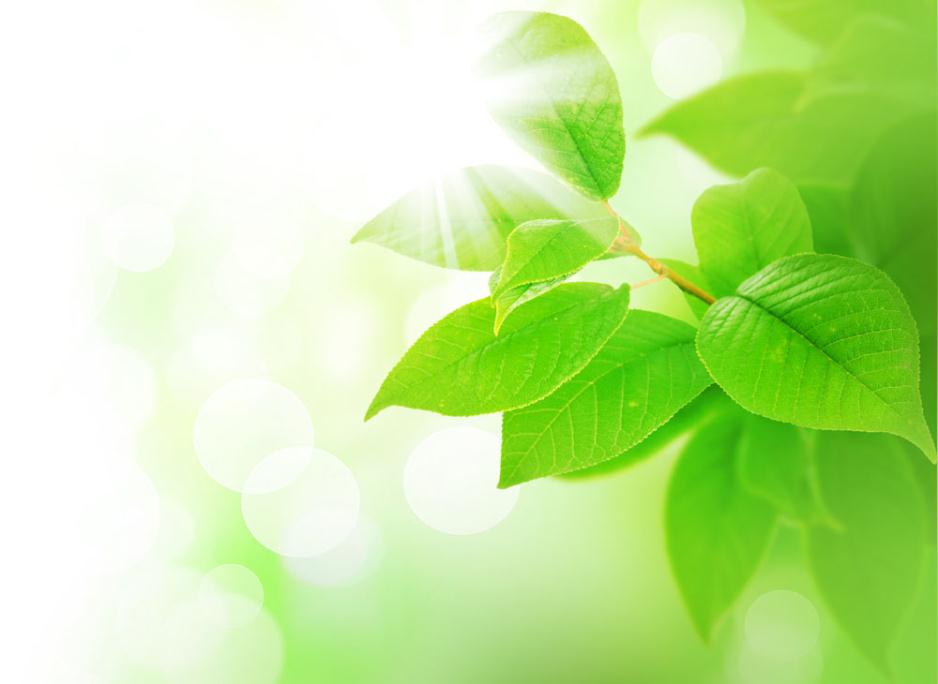 清明节的起源，据传始于古代帝王将相“墓祭”之礼，后来民间亦相仿效，于此日祭祖扫墓，历代沿袭而成为中华民族一种固定的风俗。
请输入标题
请输入标题
请在此处添加描写具体内容，文字言简意赅，说明大意即可，不必繁琐。
请在此处添加描写具体内容，文字言简意赅，说明大意即可，不必繁琐。
请输入标题
请输入标题
请在此处添加描写具体内容，文字言简意赅，说明大意即可，不必繁琐。
请在此处添加描写具体内容，文字言简意赅，说明大意即可，不必繁琐。
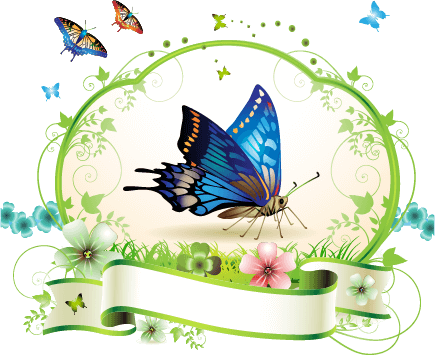 添加文本添加文本添加文本添加文本添加文本添加文本
01
添加文本添加文本添加文本添加文本添加文本添加文本
02
添加文本添加文本添加文本添加文本添加文本添加文本
03
添加文本添加文本添加文本添加文本添加文本添加文本
04
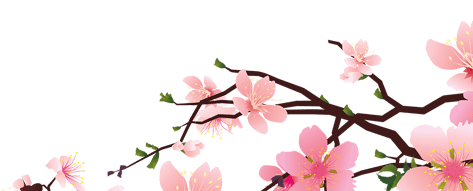 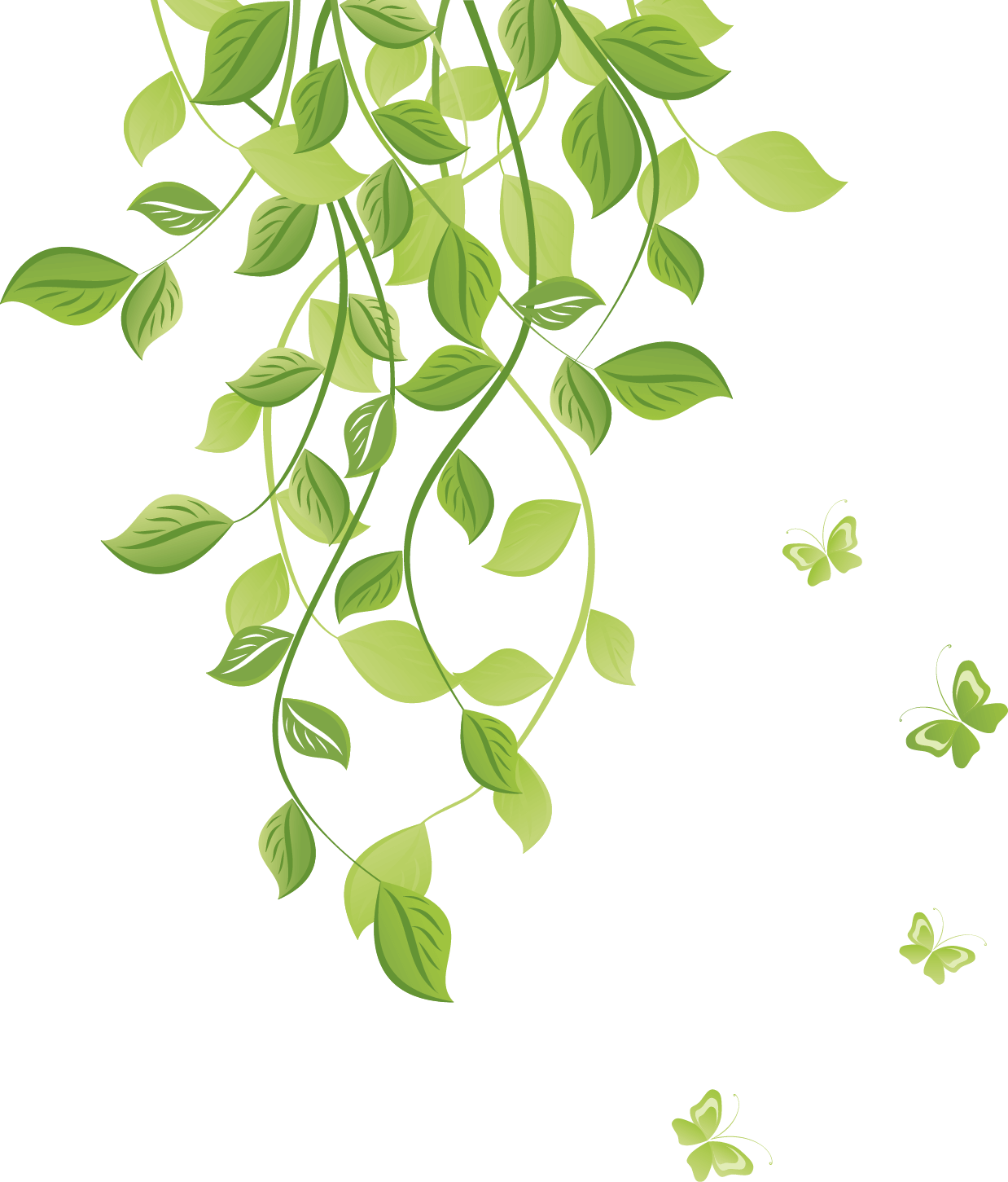 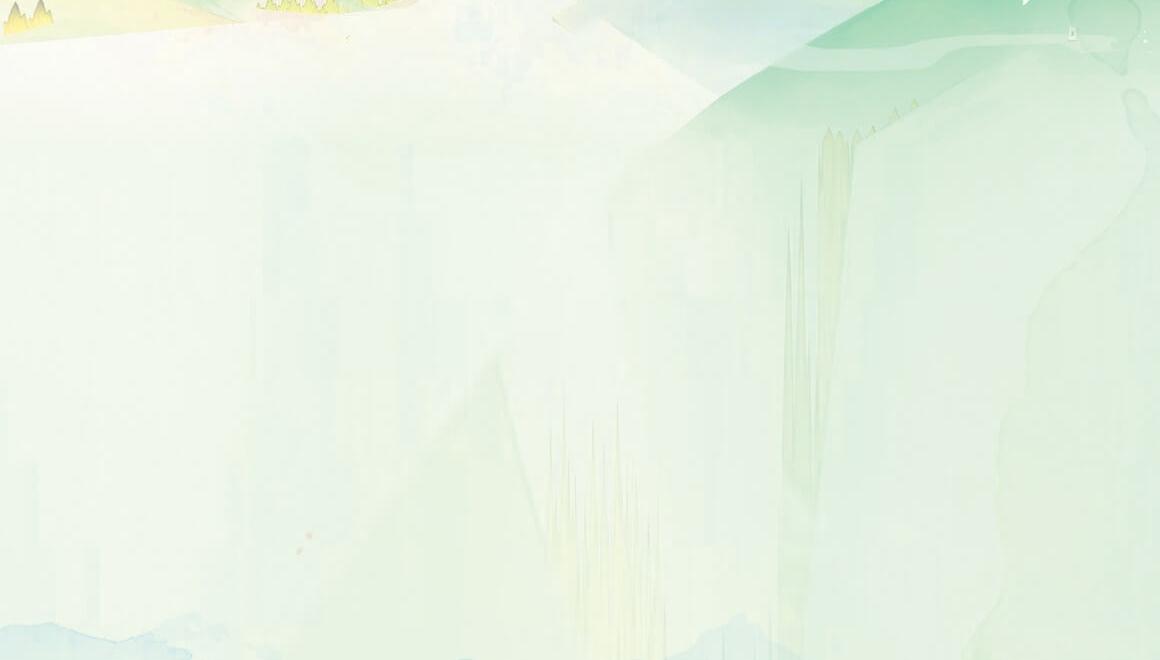 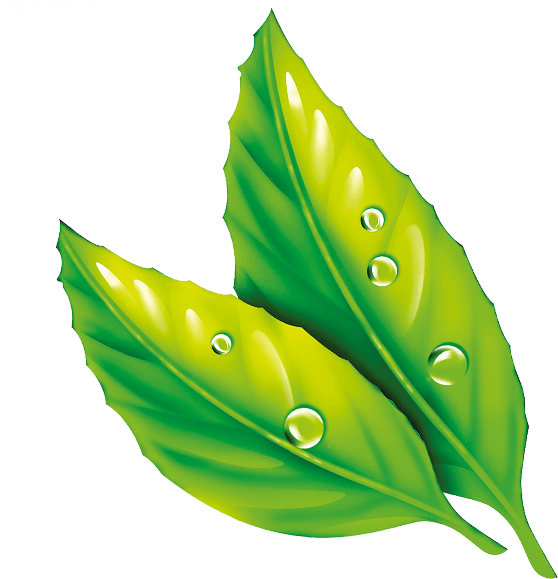 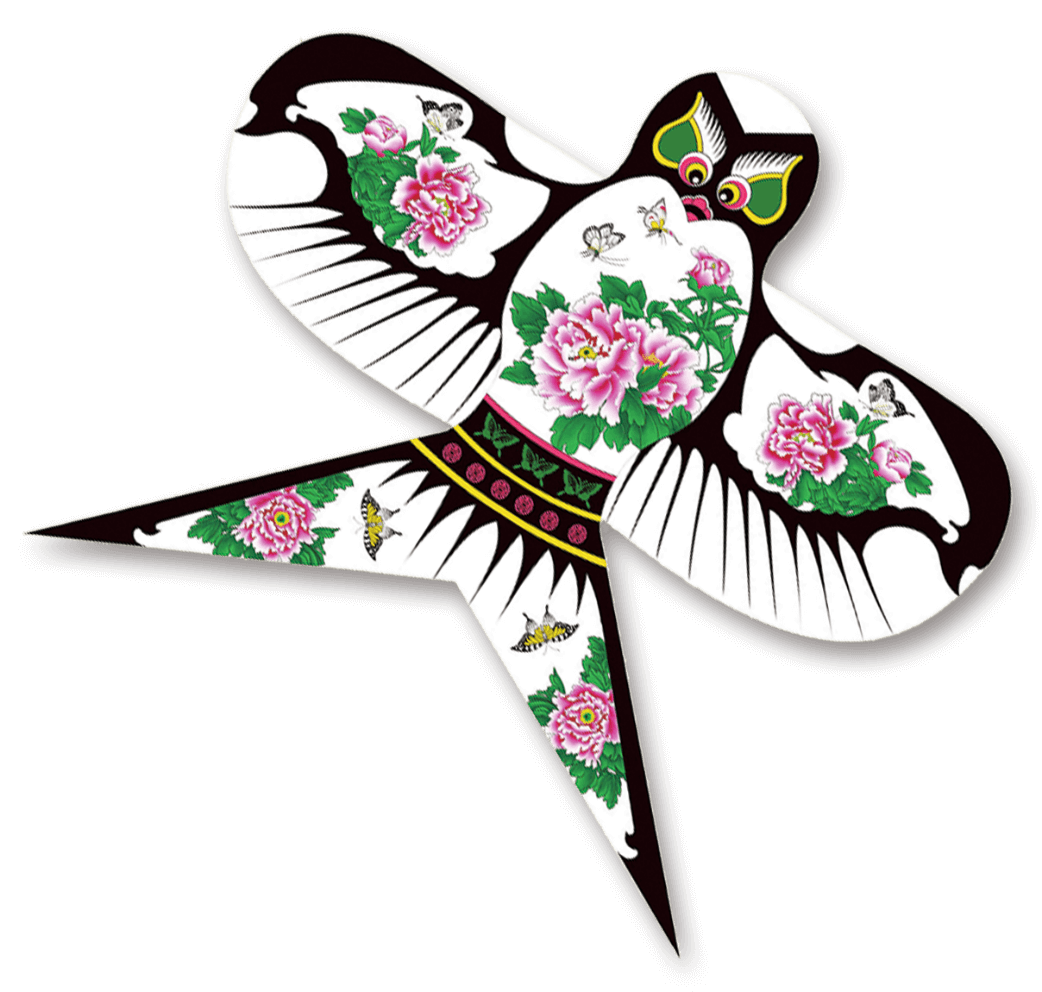 章节
02
明节气在时间和天气物侯特点上为清明节俗的形成提供了重要条件，该节气被看作清明节的源流之一。
清明最早只是一种节气的名称，其变成纪念祖先的节日与寒食节有关。寒食节是中国古代较早的节日，传说是在春秋时代为纪念晋国的忠义之臣介子推而设立的。其实，从历史的实际来看，禁火冷食主要反映了中国古人改火习俗的遗迹。
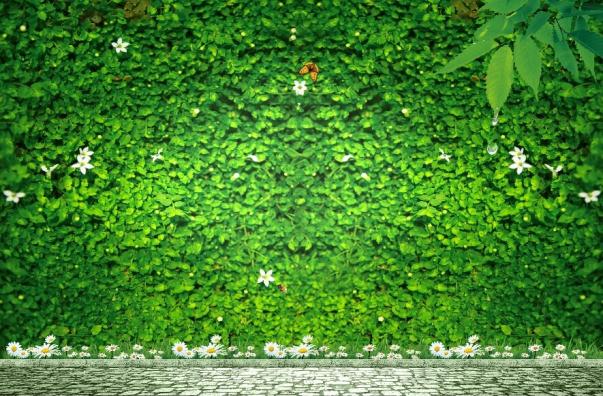 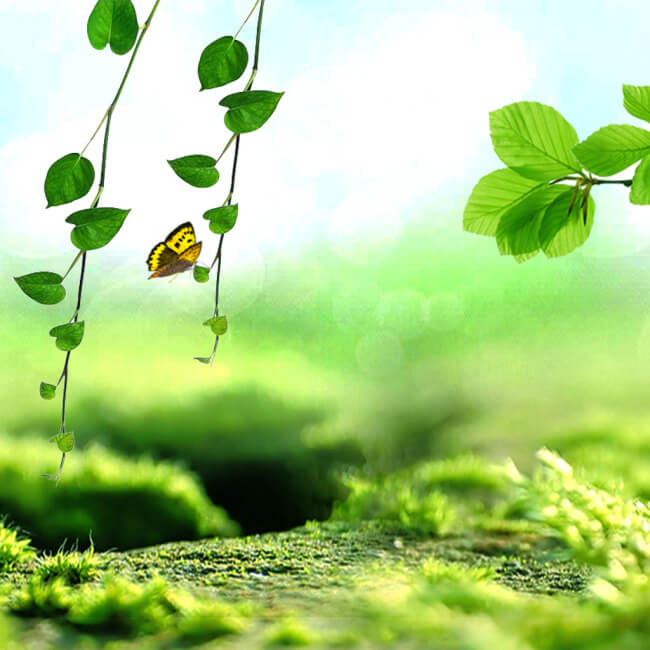 70%
50%
40%
20%
标题文本预设
标题文本预设
标题文本预设
标题文本预设
此部分内容作为文字排版占位显示（建议使用主题字体）
此部分内容作为文字排版占位显示（建议使用主题字体）
此部分内容作为文字排版占位显示（建议使用主题字体）
此部分内容作为文字排版占位显示（建议使用主题字体）
寒食节习俗
春三月正值改火的时节，人们在新火未到之时，要禁止生火。汉代称寒食节为禁烟节，因为这天百姓人家不得举火，到了晚上才由宫中点燃烛火，并将火种传至贵戚重臣家中。
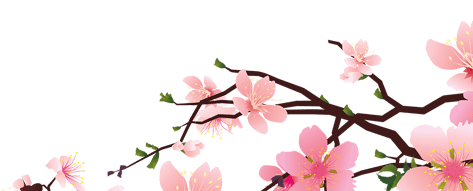 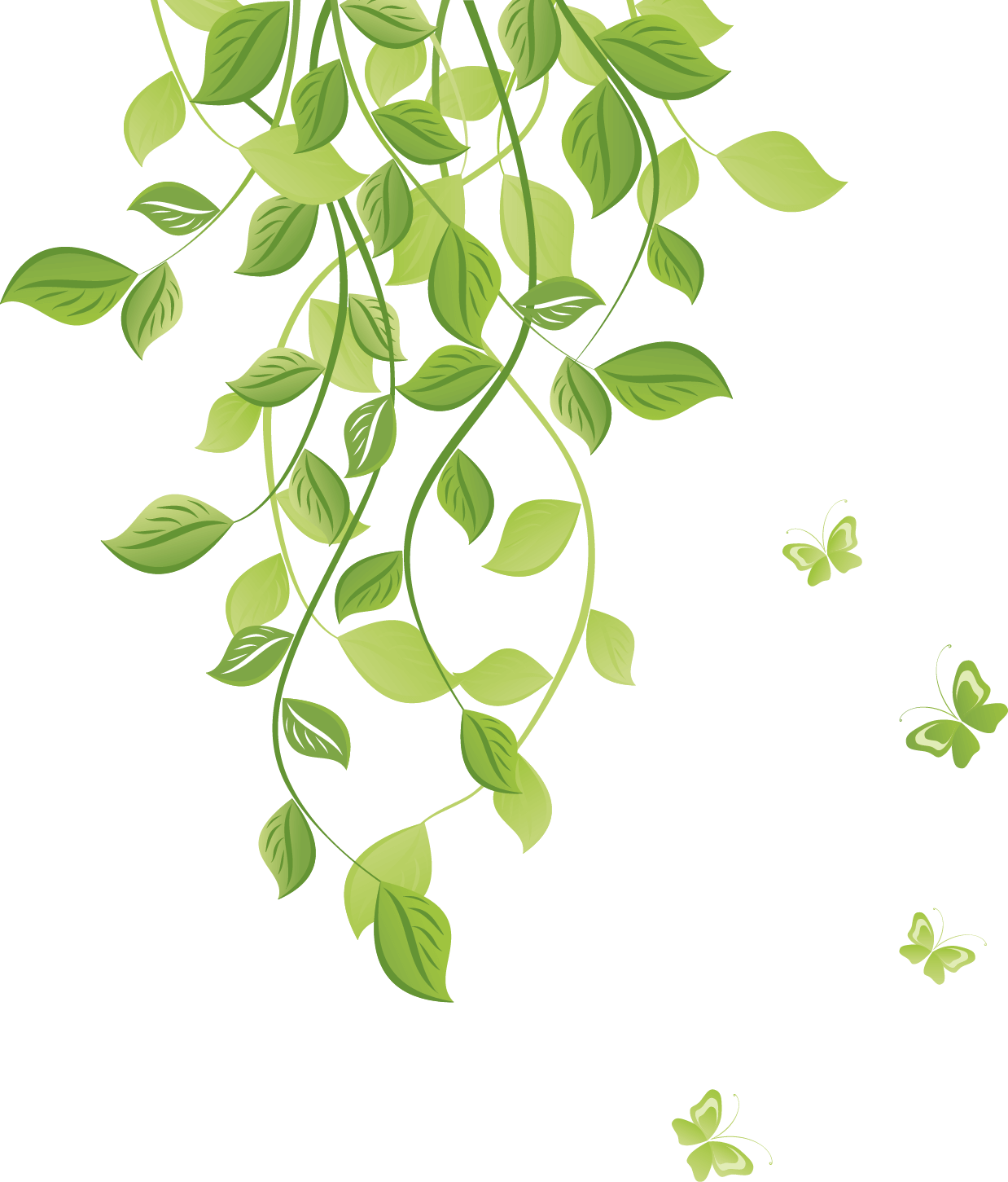 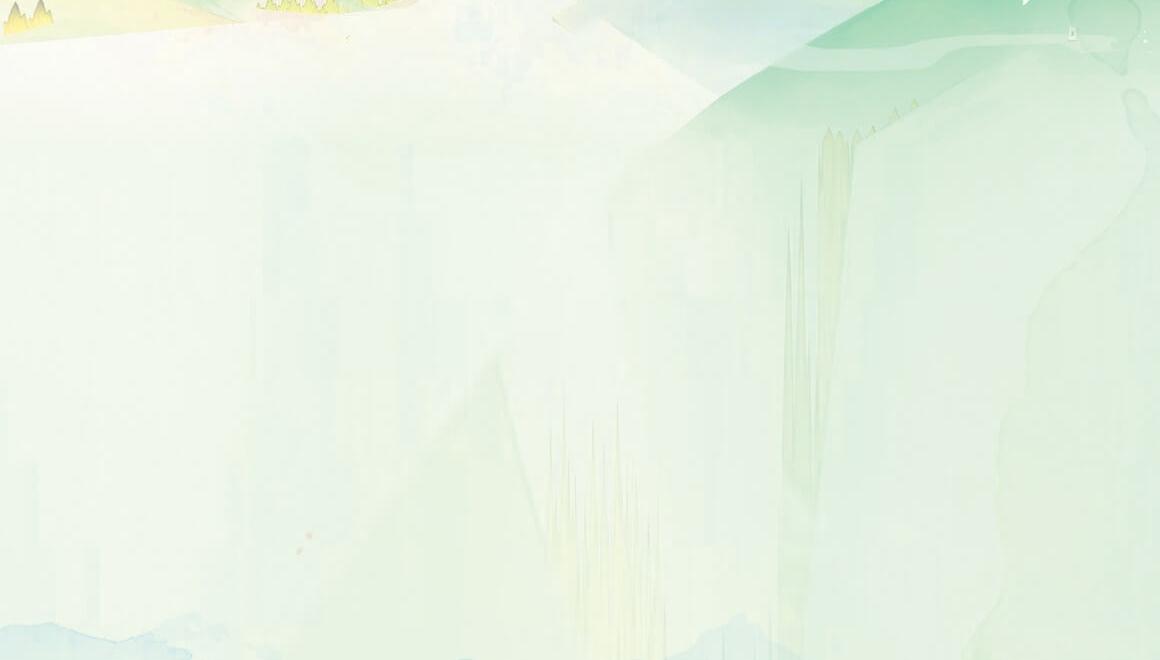 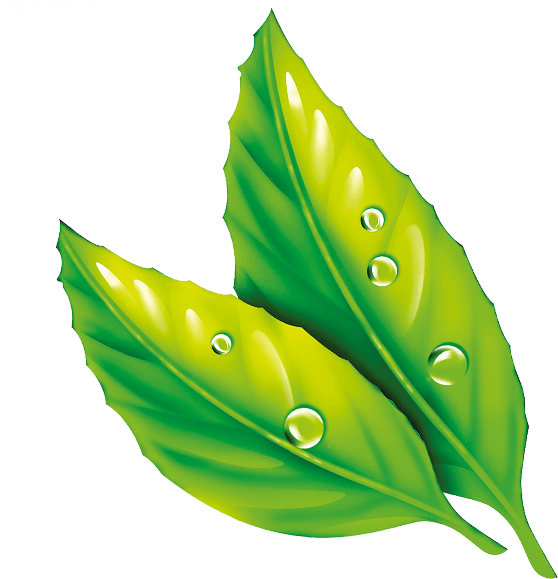 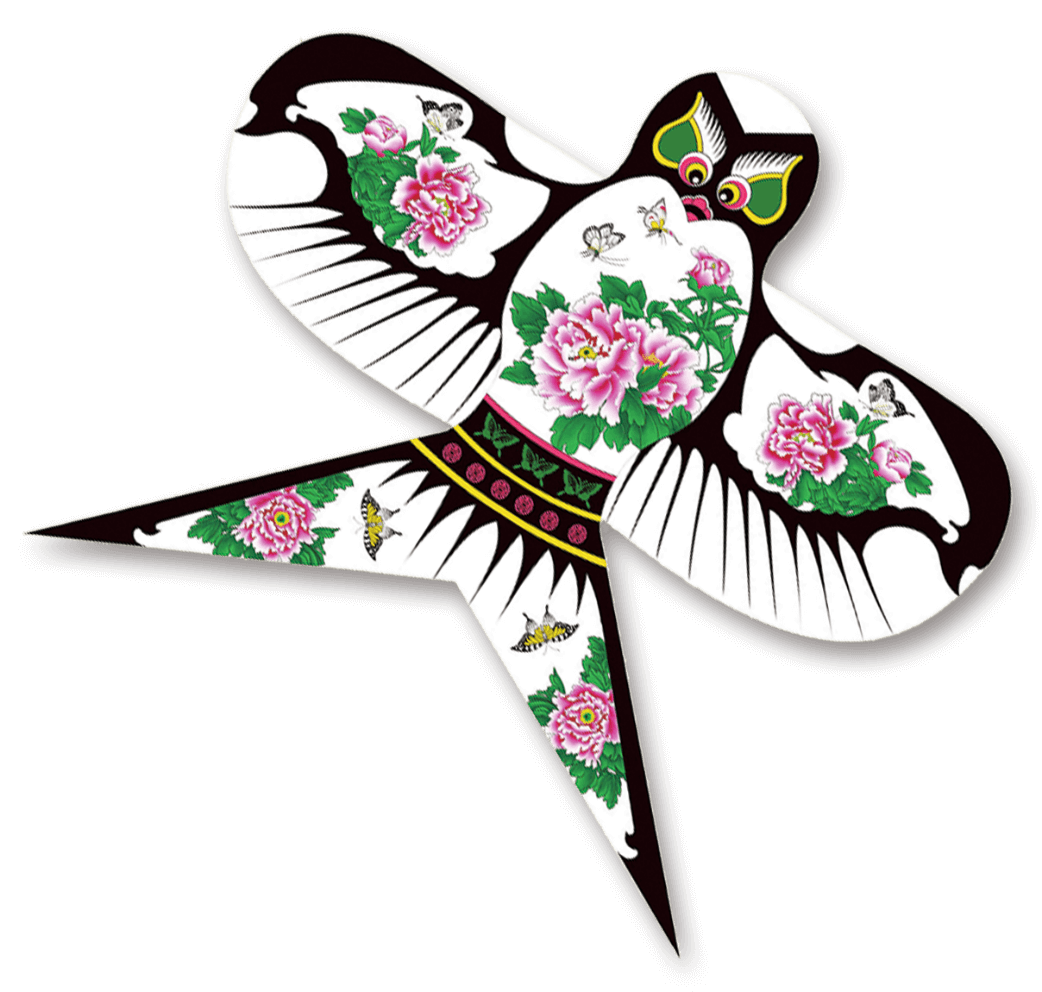 章节
03
明节气在时间和天气物侯特点上为清明节俗的形成提供了重要条件，该节气被看作清明节的源流之一。
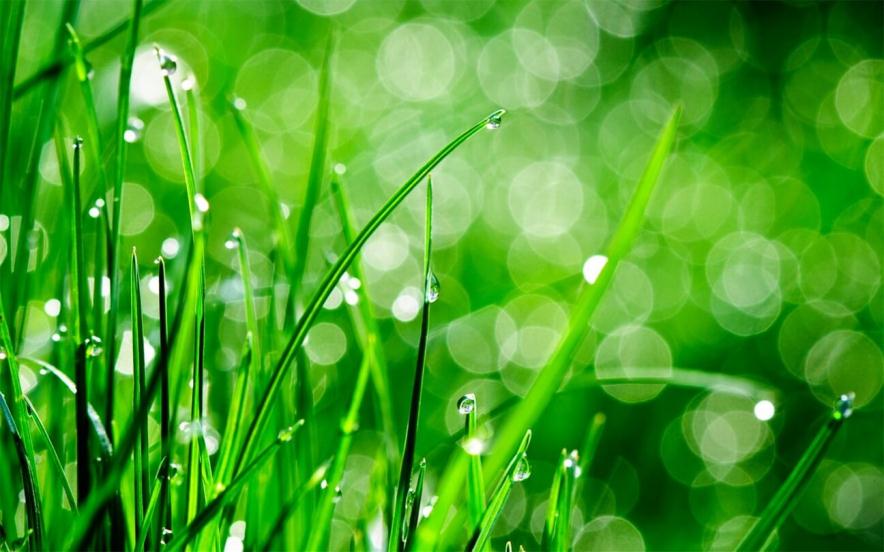 添加标题文字
添加标题文字
添加标题文字
OF THIS SCHEME, WE THANK YOU FOR YOUR READING, THE PROPOSAL
OF THIS SCHEME, WE THANK YOU FOR YOUR READING, THE PROPOSAL
OF THIS SCHEME, WE THANK YOU FOR YOUR READING, THE PROPOSAL
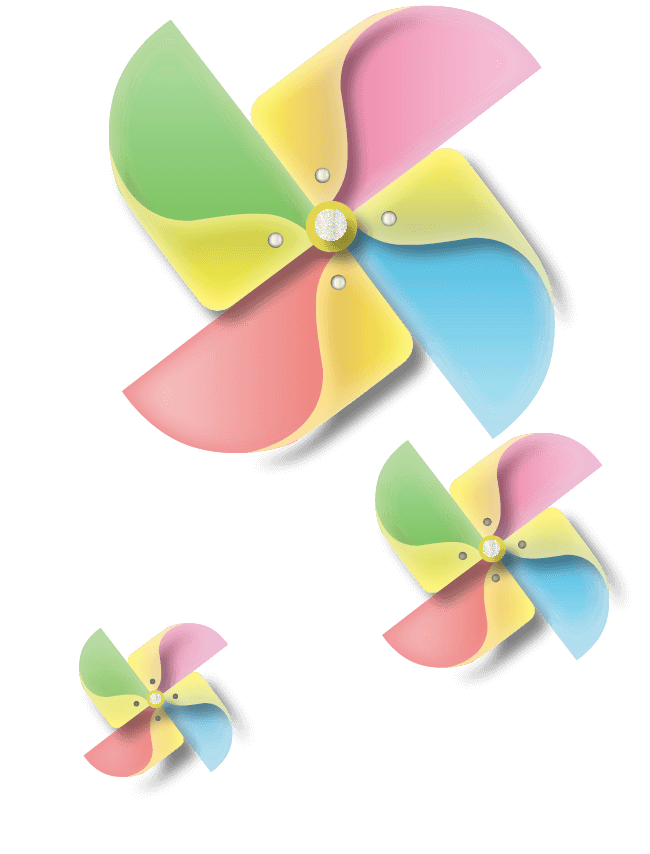 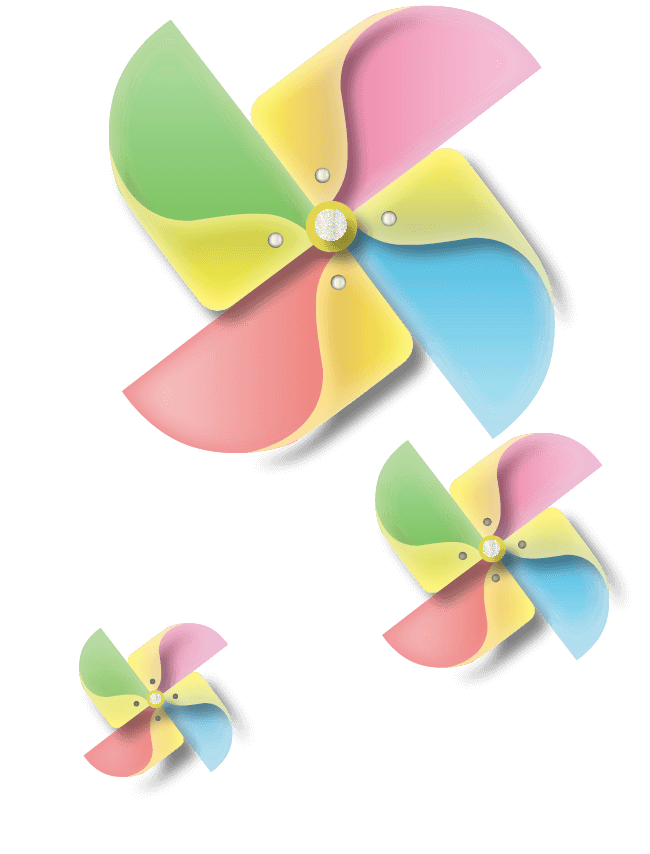 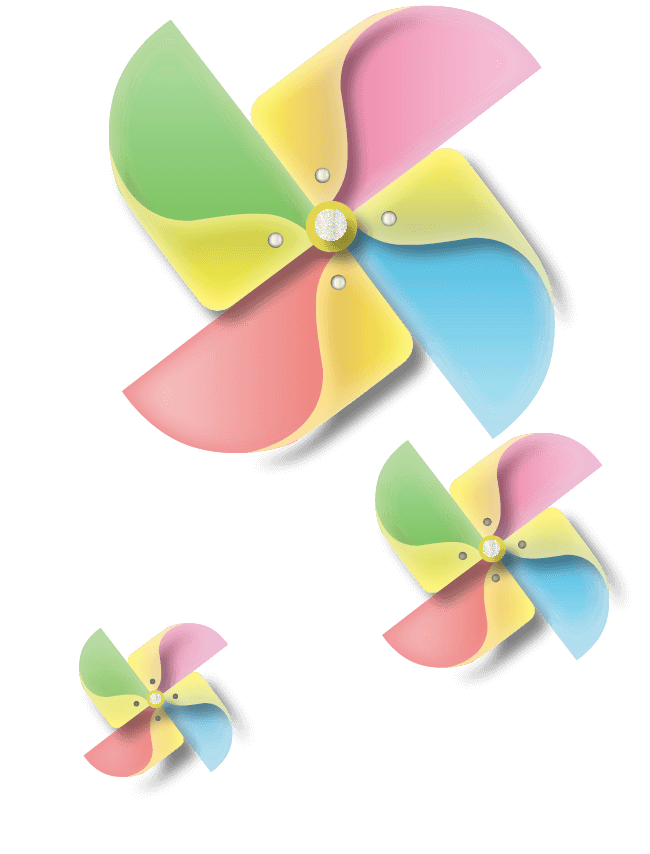 标题文本预设
标题文本预设
标题文本预设
此部分内容作为文字排版占位显示（建议使用主题字体）
此部分内容作为文字排版占位显示（建议使用主题字体）
此部分内容作为文字排版占位显示（建议使用主题字体）
标题文字添加
用户可以在投影仪或者计算机上进行演示也可以将演示文稿打印出来制作成胶片以便应用到更广泛的领域中
01
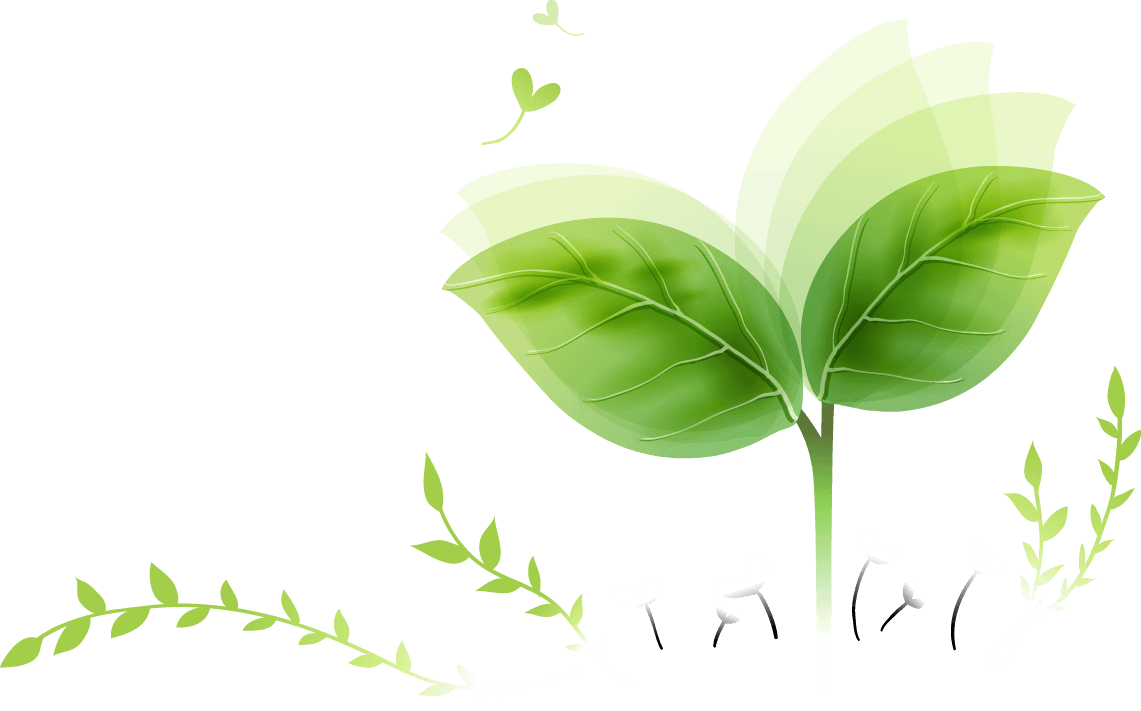 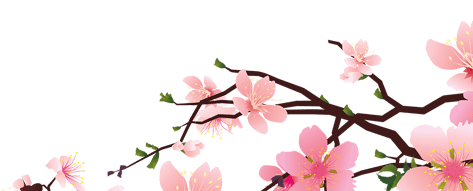 二级标题
这里填写目录内容说明，设计的发展存在着一个时代价值观的问题。
01
02
二级标题
这里填写目录内容说明，设计的发展存在着一个时代价值观的问题。
03
二级标题
这里填写目录内容说明，设计的发展存在着一个时代价值观的问题。
04
二级标题
这里填写目录内容说明，设计的发展存在着一个时代价值观的问题。
19
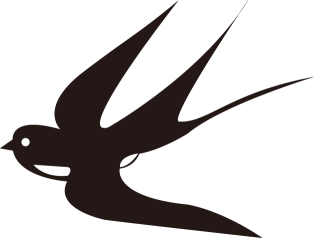 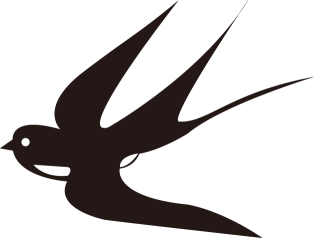 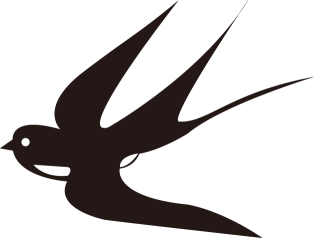 添加文本内容添加文本内容添加文本内容添加文本内容添加文本内容添加文本内容添加文本内容添加文本内容添加文本内容添加文本内容添加文本内容添加文本内容添加文本内容添加文本内容添加文本内容添加文本内容添加文本内容添加文本内容添加文本内容添加文本内容添加文本内容添加文本内容添加文本内容添加文本内容添加文本内容添加文本内容添加文本内容
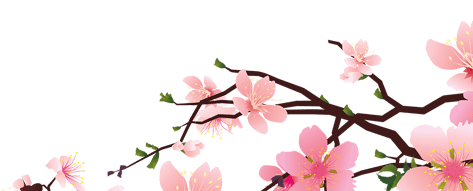 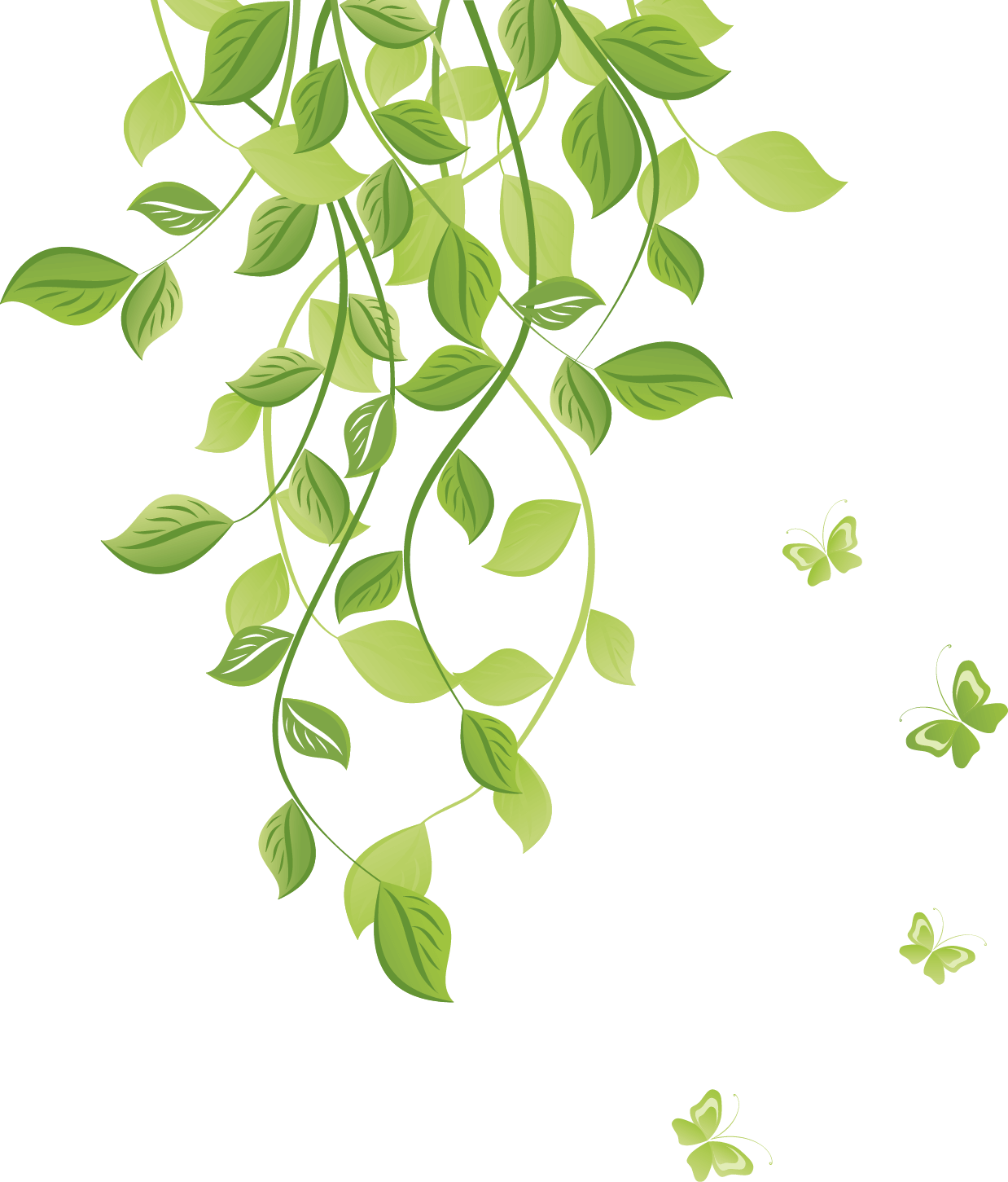 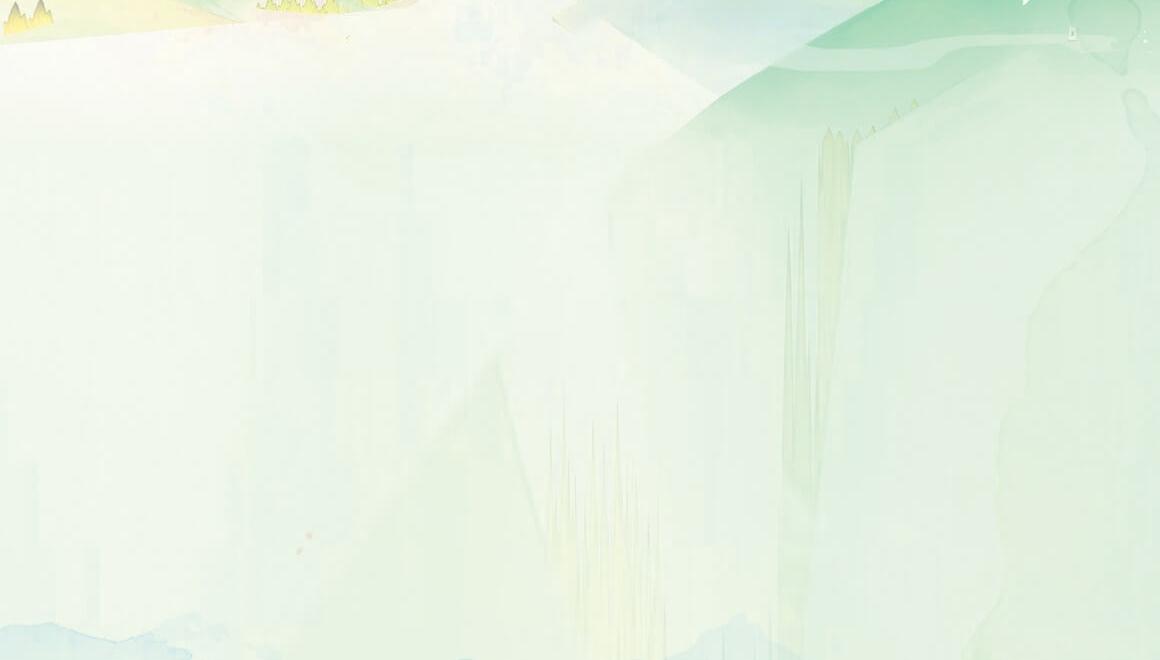 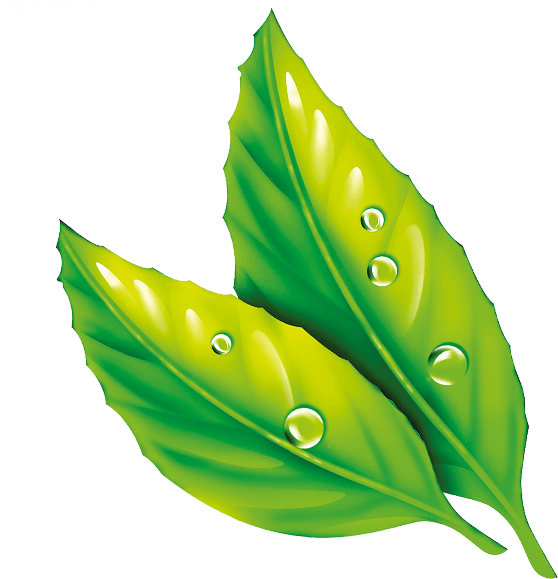 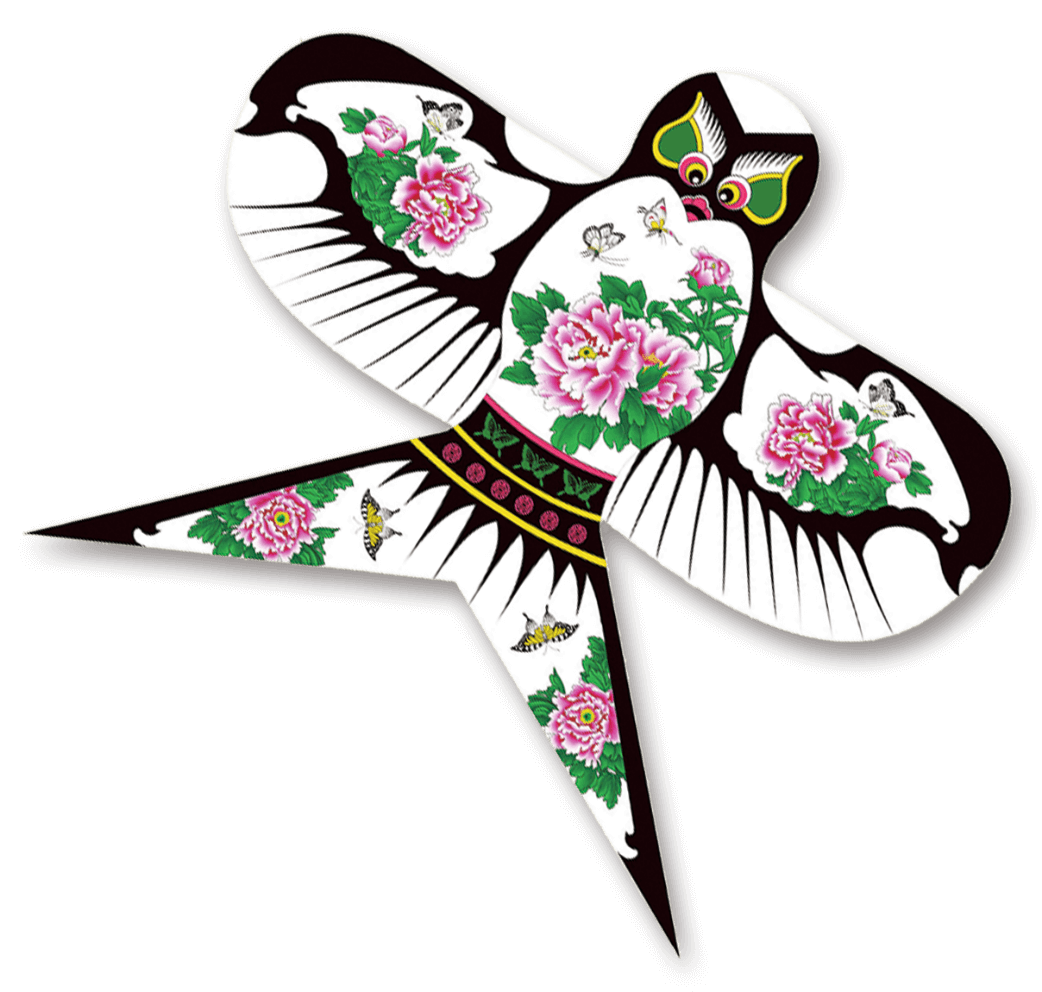 章节
04
明节气在时间和天气物侯特点上为清明节俗的形成提供了重要条件，该节气被看作清明节的源流之一。
关键词
关键词
关键词
关键词
标题文本预设
标题文本预设
标题文本预设
标题文本预设
此部分内容作为文字排版占位显示（建议使用主题字体）。
此部分内容作为文字排版占位显示（建议使用主题字体）。
此部分内容作为文字排版占位显示（建议使用主题字体）。
此部分内容作为文字排版占位显示（建议使用主题字体）。
添加
关键字
写内容……点击输入本栏的具体文字，简明扼要的说明分项内容，此为概念图解，请根据您的具体内容酌情修改。写内容……点击输入本栏的具体文字，简明扼要的说明分项内容，此为概念图解，请根据您的具体内容酌情修改。写内容……点击输入本栏的具体文字，简明扼要的说明分项内容，此为概念图解，请根据您的具体内容酌情修改。
添加
关键字
添加
关键字
01
添加标题
添加文本添加文本添加文本添加文本添加文本添加文本
02
添加标题
添加文本添加文本添加文本添加文本添加文本添加文本
03
添加标题
添加文本添加文本添加文本添加文本添加文本添加文本
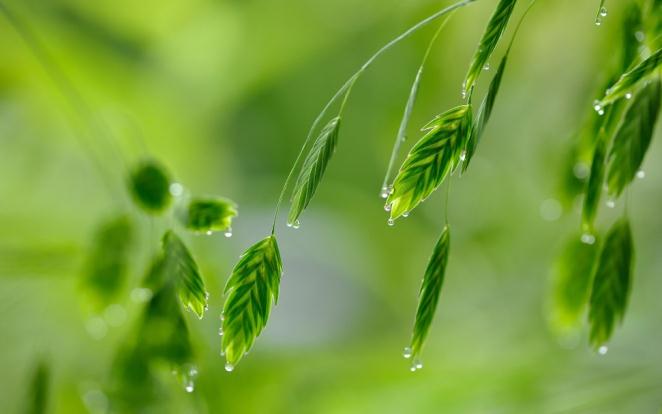 清明节是在仲春与暮春之交，也就是冬至后的106天。扫墓活动通常是在清明节的前10天或后10天（早清明，晚寒食）。
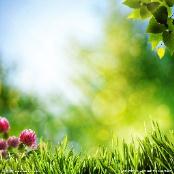 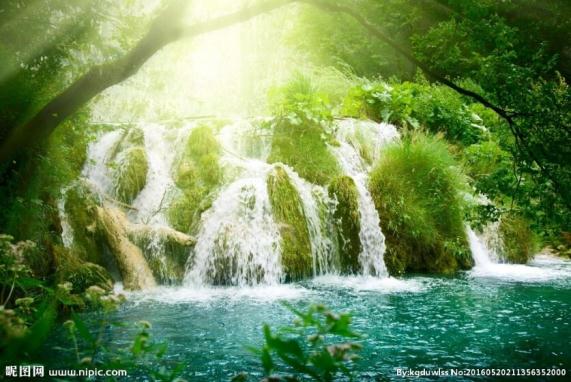 有些地方人士的扫墓活动长达一个月。官吏回乡扫墓，时有耽误职守的事，唐玄宗颁布政令解决假期的问题。
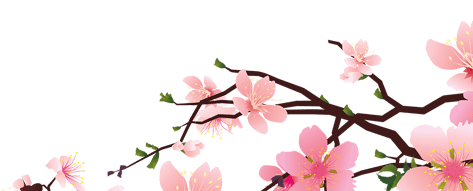 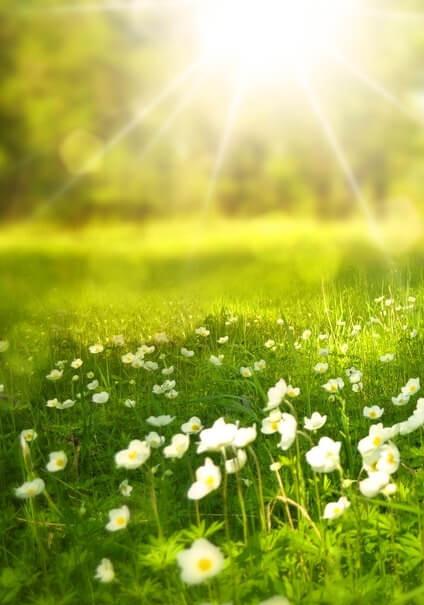 添加标题文字
添加标题文字
OF THIS SCHEME, WE THANK YOU FOR YOUR READING, THE PROPOSAL
OF THIS SCHEME, WE THANK YOU FOR YOUR READING, THE PROPOSAL
01
02
添加标题
添加标题
添加标题
添加文本添加文本添加文本添加文本添加文本添加文本
添加文本添加文本添加文本添加文本添加文本添加文本
添加标题
03
04
添加标题
添加标题
添加标题
添加文本添加文本添加文本添加文本添加文本添加文本
添加文本添加文本添加文本添加文本添加文本添加文本
添加标题
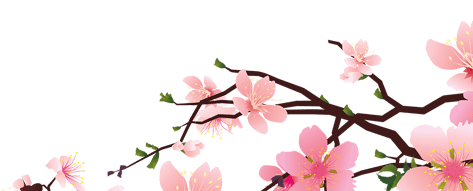 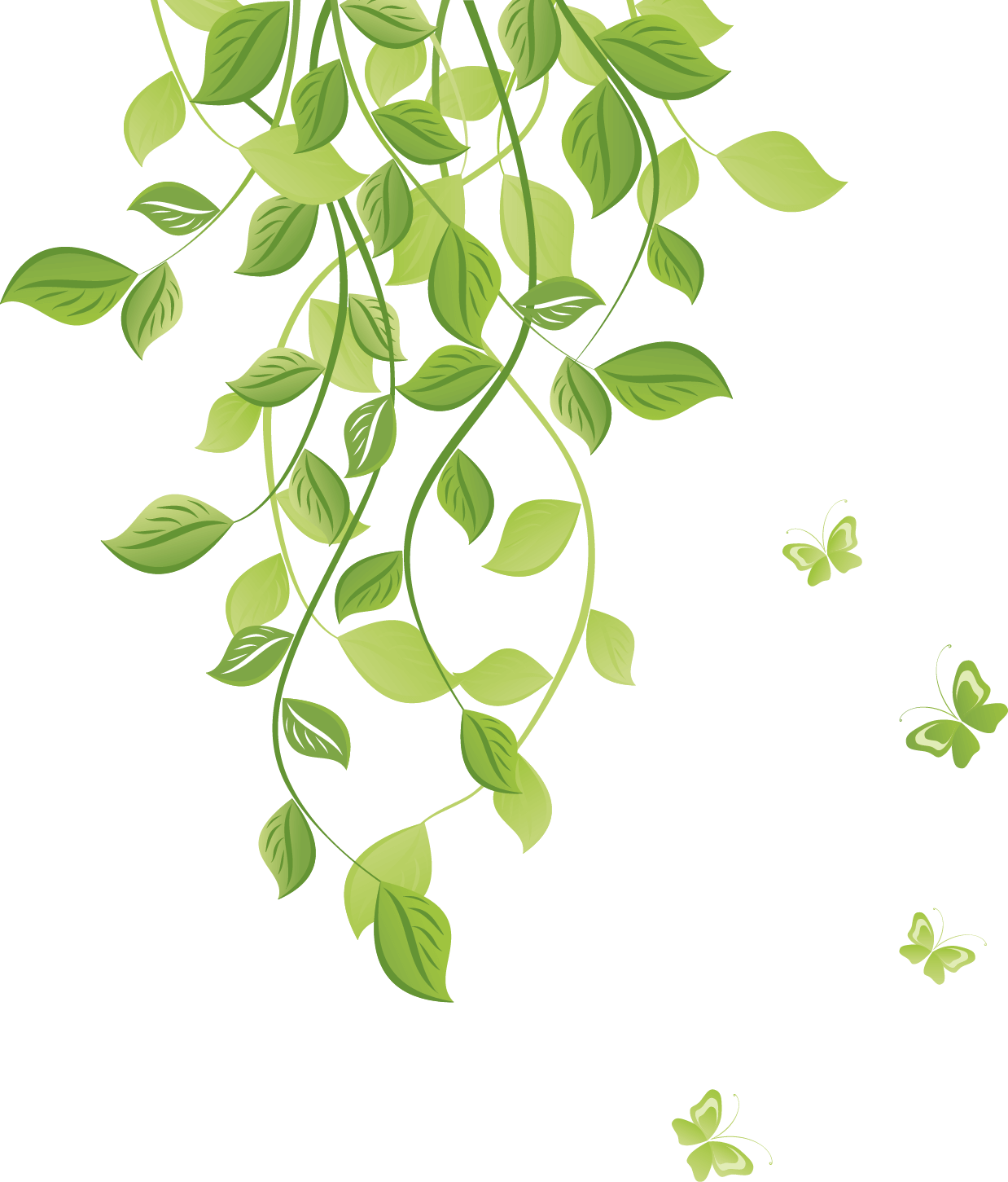 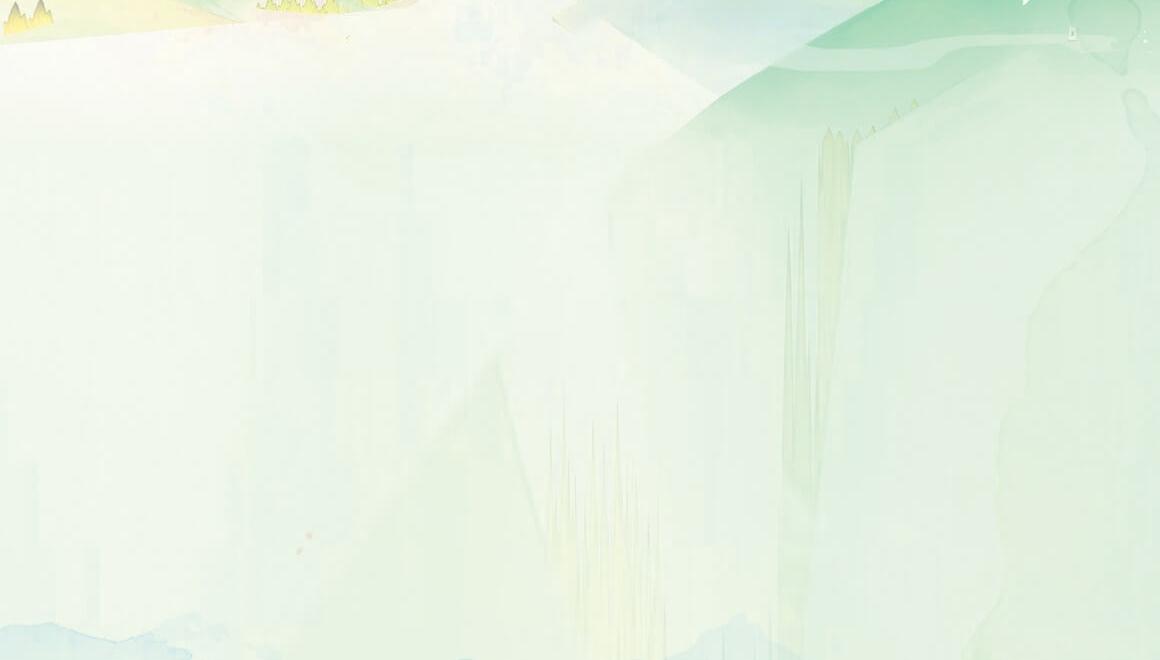 谢谢观看
农历三月初八
传统节日
好雨知时节，当春乃发姓。
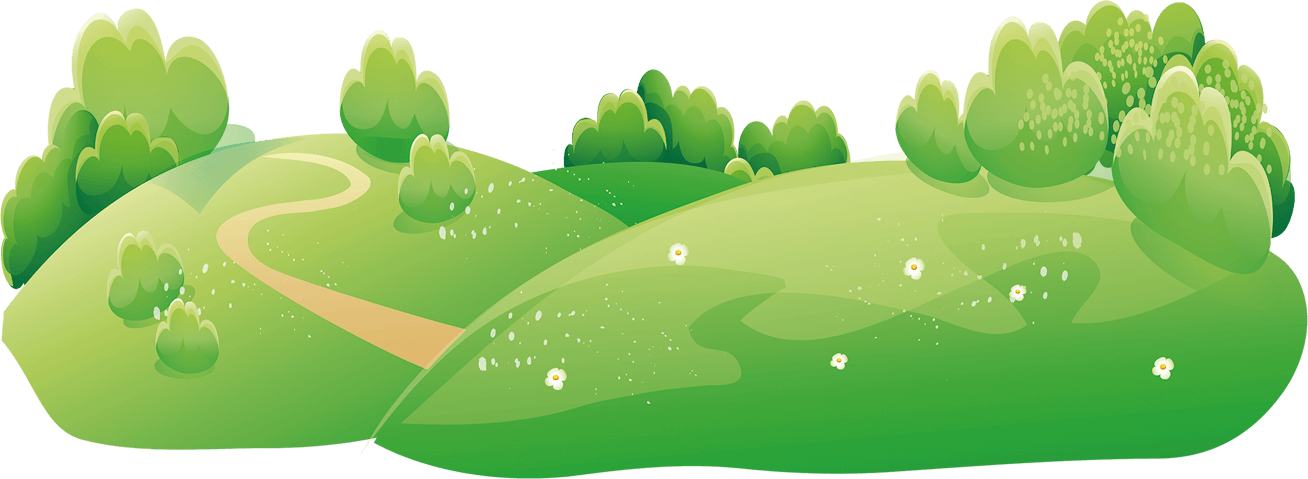